Care of the Newborn in the First Week of Life
Gail Read, R.N.,B.N.,IBCLC
Janet Fox-Beer, B.N.,R.N.,IBCLC
Times, they are a changing!
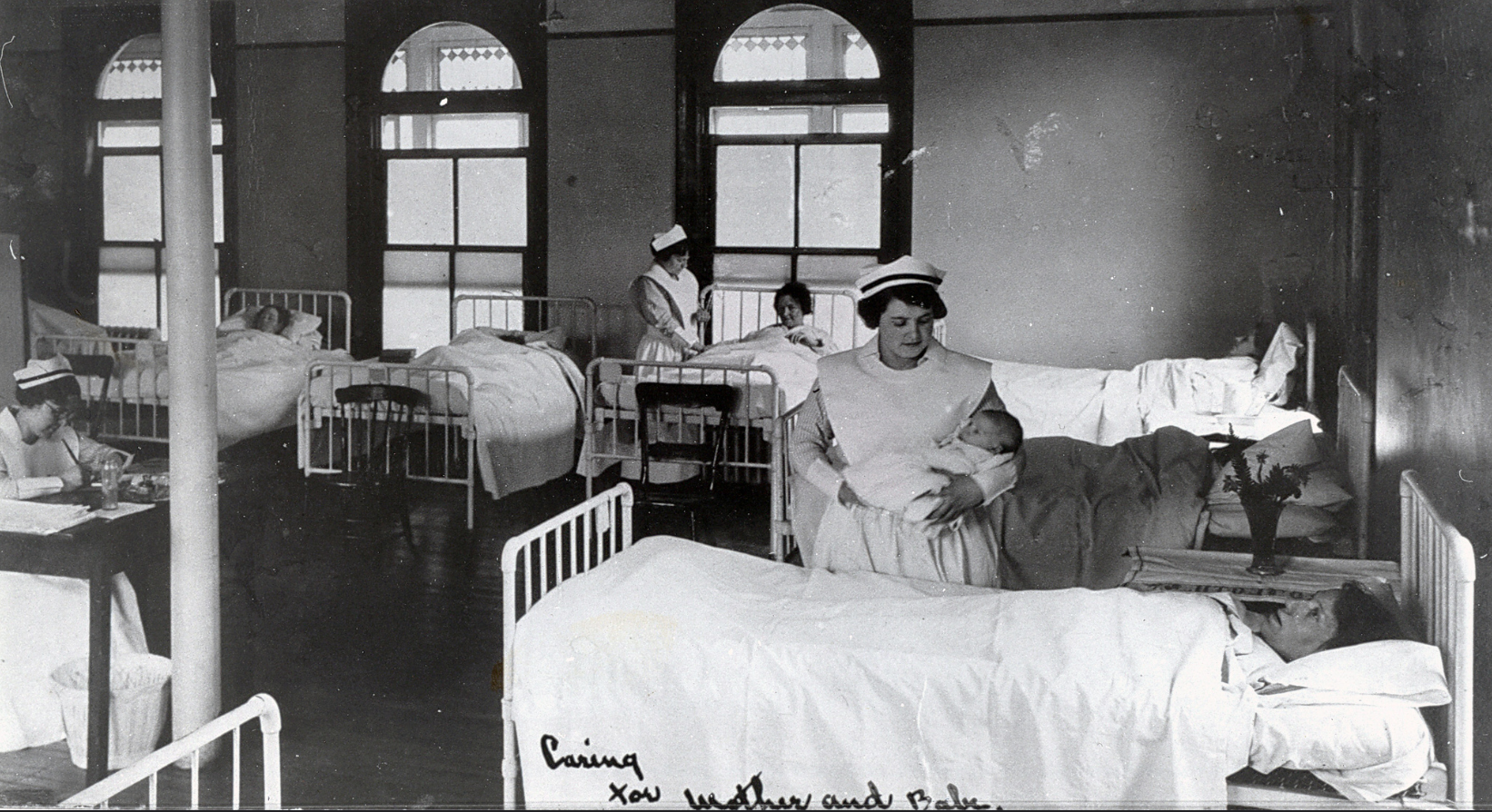 What’s Different?
1. Prenatal Conditions-maternal health and weight
reproductive technologies
cultural factors
parental expectations

2. Length of Hospital Stay/Early Discharge
3. Family Dynamics
4. Feeding Issues- “On Demand”/BF
5. Community Supports-Internet/GP/PHN/ER
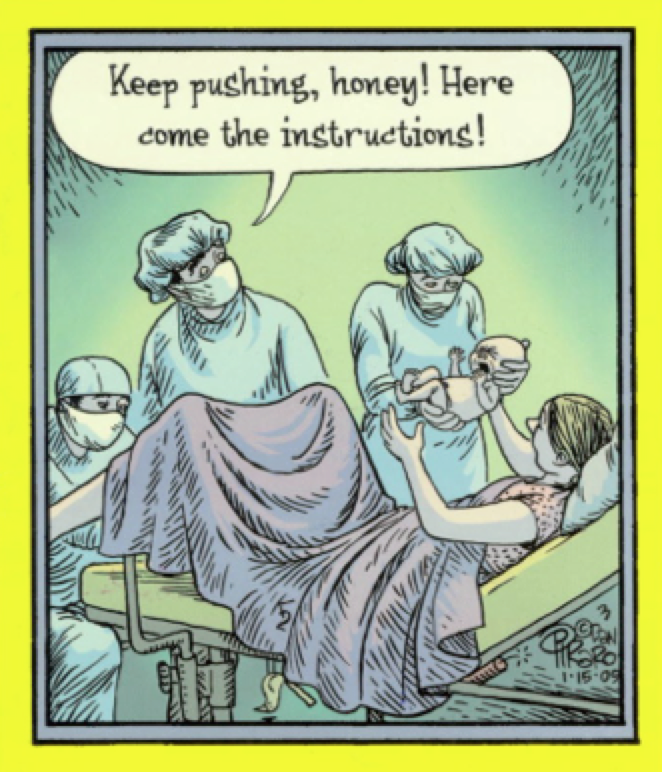 What’s The Same?
Normal newborn transition to life
			  (Birth through day 28)
    Events surrounding the birth process effect                       newborn and parental adaptation
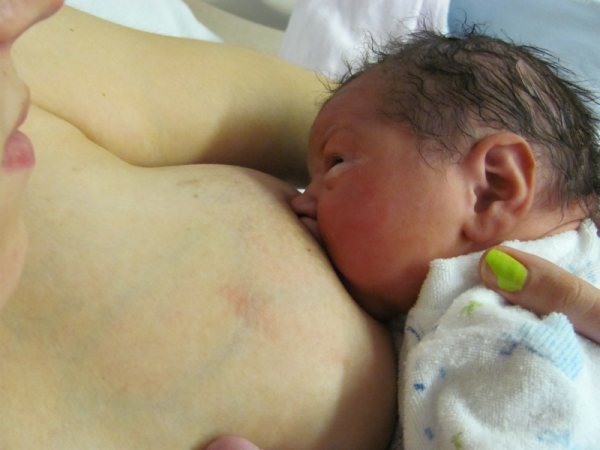 The Normal Newborn
The Transitional Period:
-Initial period of reactivity = 30-60 minutes
-Skin-to-skin with parent-stabilization, bonding, sucking
-Abnormalities present- resp effort, cardiac issues, sepsis, GI
-Period of relative inactivity =1-3 hours postpartum
-Deep sleep; feeding challenging
-2nd period of reactivity = 4-6 hours postpartum
-May pass urine, first meconium
-Early feeding cues key/rooming-in 
-Monitor temp, resp, jitteriness, tone, glucose
-Understand normal fluid balance 
-Parent bonding & learning happens!
What is the emerging role of the emergency department in newborn care…?
Who’s Coming?
NL Healthline/Janeway Emergency Dept
           (Patient admissions to NICU)
1.Neonatal Jaundice
2.Pyloric Stenosis
3. Neonatal Esophageal Reflux
4. UTI 
5. URTI (RSV, bronchiolitis)
6. Feeding Related Concerns ( dehydration, hypoglycemia, weight loss)

NB: 2012-2014-74% had mean weight of 3.5kg
Thanks to Mr. Phil Murphy (Data Consultant PPP)
COMMON CONCERNS
1. Hypoglycemia

2. Jaundice

3. Neonatal Sepsis

4.Feeding Difficulties
I. HYPOGLYCEMIA
-Definitions (controversial) current CPS =1.8mmol/L x1; 2.6 mmol/L>1
JCHC policy corresponds to current CPS Position Statement
-Prophylaxis to ID at risk infants
-Aimed to prevent unnecessary formula supplementation (BFHI)
-Maternal circulation source terminates ~1hour after birth;  liver glycogen stores after 3-12 									
Measured at 2 hours of life after initial feed at 30-60 minutes of age
Checked on all asymptomatic at risk infants
Repeated, q3 prior to feeds
[Speaker Notes: ACoRN (Acute Care of at-Risk Newborns) states that “Glucose is the main source of energy for brain cells. An adequate blood glucose concentration is essential because neurological compromise can occur if the brain is deprived of glucose.”]
At Risk Infants:

Infant of Diabetic Mother (IDM)-Type 1/11
Preterm (<37wks)
SGA ( BW<10th%)
LGA (BW>90th%)
Babes stressed by sepsis, shock, asphyxia, hypothermia
S/S of Hypoglycemia

 - jitteriness, sx
 - irritability ,lethargy ,stupor
- hypotonia, limpness
- exaggerated Moro reflex
- apnea or cyanotic spells
-poor sucking/poor feeding reflex
-hypothermia
-high pitched cry
Practice


Skin-to-skin ASAP after birth… ALL infants-
Regardless of feeding choice! ( unless medically contraindicated)
Measure glucose at 2 hours of life after initial feed at 30-60 minutes of age
Checked on all asymptomatic at risk infants
Repeated, q3-6h prior to feeds x 24-36 h

*At risk moms may express and store colostrum prenatally for prn use postpartum!
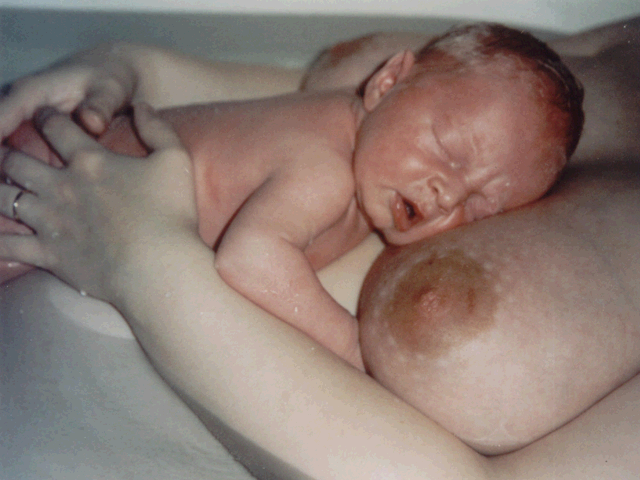 Ensure infant is fed (>q3h)
-best result follows exhibiting early feeding cues ;crying is a late cue!
Use STS to enhance feeding readiness and neuro-coordination of suck/swallow
If BF babe not keen: -mom express colostrum to feed via syringe,spoon,cup
Be familiar with medical indications for supplementation ( poor feed-use measured volume 10ml/kg; good feed 5ml/kg)
Check glucose 1 hour post-feed and reassess Rx
Ensure infant is fed q3h
Respond to early feeding cues for optimal feeding ability
If BF babe not keen, mom can express colostrum and feed via spoon, cup
Be familiar with medical indications for supplementation (5-10 mls/kg)
Check glucose 1 hour post- supplemental feed
Guidelines for Care

1) Symptomatic Infants = Rx with IVF D10

2) Asymptomatic Infants (not able to maintain BG >or =2 mmol/l, despite feeding), may need IV dextrose, as ordered
BF Babes- may continue to nurse ) colostrum= small fluid volume 
BMS Babes- enteral + IV Rx intake not to exceed 100ml/kd/day (to avoid overhydration/ hyponatremia)
II. JAUNDICE

Newborn liver metabolizes bilirubin .
Bilirubin = yellow pigment formed from hemoglobin as a byproduct of the breakdown of RBC’s.
Unconjugated, fat-soluble (indirect) bilirubin is bound to circulating albumin in blood stream ( not yet met. by liver).
Gets carried to liver, which uses glucose, oxygen and the enzyme, glucuronyl transferase to convert it to conjugated, water-soluble (direct) bilirubin.
[Speaker Notes: EH Policy available in DRAFT only at present.

In late gestation, fetal liver increases glycogen storage in preparation for NB transition. Glycogen maintains homeostasis immediately after birth, using ~90% of liver glycogen stores in the first 24 hours.
Liver also plays a major role in metabolism of bilirubin.]
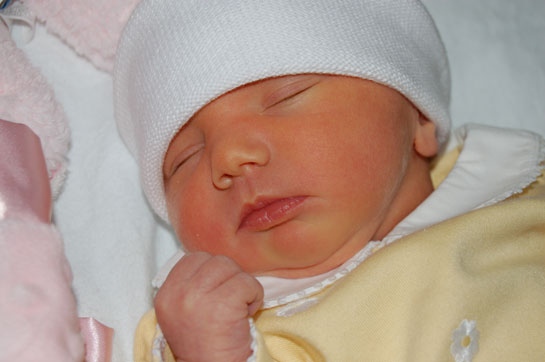 Direct bilirubin is excreted into small intestine and processed into urobilinogen (orange color) 
Excreted in stool.
May have enterohepatic shunting
Sees unconjugated, indirect bilirubin absorbed across the intestinal mucosa and its re-entry into the circulation, ending up back in the liver. 
Any delay in intestinal movement or increase in flora increases the risk of direct bili converting to indirect bili.
NB Jaundice progresses from head to toe (cephalocaudal)

Check by pressing a finger on the skin and observe color prior to capillary refill.

Visible jaundice usually when serum levels = 85-120micromoles/L in the first few days after birth.

In high concentrations, bilirubin is toxic to the brain “ Kernicterus” =SO RARE! (only 2% reach bili of >340 micromoles/L
Normal /”Physiologic” Jaundice 
~60% NB’s =SO COMMON!
Peaks 3-5 days –usually after D/C from hospital !
Usually disappears in 7-10 days – may take longer –maybe weeks!
Skin, sclera may appear yellowish
If babe feeding/stooling well, urine clear/hydrated, maybe a “protective”, antioxidant response for later in life
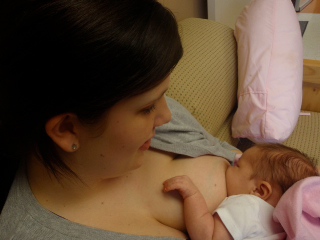 Breastmilk Jaundice

-Occurs in babies >1 week of age BF well,
Well hydrated and normal BM’s
Peaks at 10-21 days
May last for 2-3 months
If abnormalities are R/O and babe feeding optimally…=NORMAL!
“Hyperbilirubinemia” as 		a Concern:

1. Rh- mom with Rh + babe/ABO incompatibilty
( mom forms antibodies against babe’s Rh+ factor and destroy babe’s RBC’s…jaundiced at birth ) – Rhogam pre/postnatally helps Rx
2. Blood dyscrasia in babe ( eg- sphirocytosis)
3. Antenatal infections (CMV+)
4. Bruising
5. Prematurity ( late preterms at  highest for re-admission ! )
EH Detection/Mgmt Policy:

1. All NB assessed for hyperbilirubinemia risk factors
2. Notify physician or NP if NB jaundiced in 1st 24 hours…Rx with phototherapy, p.r.n.
3. Monitor Bilirubin q6 -24h during Rx and when a change in intensity is ordered
4. Assess jaundice with V/S (>q8h)
5. Support adequate feeding regime
Universal Screening- by 72 hrs of age 
…? Early D/C…?

Rx’s
1. Phototherapy lights/ Biliblanket 
         (In combination or alone if BF babe)
2. IVIG ( acts as inhibitor to antibodies that cause RBC destruction )
3. Critical= Exchange transfusion
NB- Infants can have Skin-to-Skin and BF if levels not critical range. Use biliblanket! Protect BF 
Supplementation with water or dextrose water has NOT been effective Rx to decrease TSB and should NOT be used!
D/C Phototherapy once TSB fallen to >30 micromoles/L below phototherapy threshold for gestational age and age in hrs 
If high intensity Rx used, switch to conventional Rx once TSB is 50 micromoles/L less than exchange threshold
Check for rebound hyperbilirubinemia 12-24 hrs after D/C Rx
Ensure adequate feeding of infant and proper f/up
Prevention Strategy…Adequate Feeding!

-Optimal intake (BF or BMS) ensures BM to excrete conjugated (direct) bilirubin
-If supplementation required for the BF infant, follow recommendations for preference:
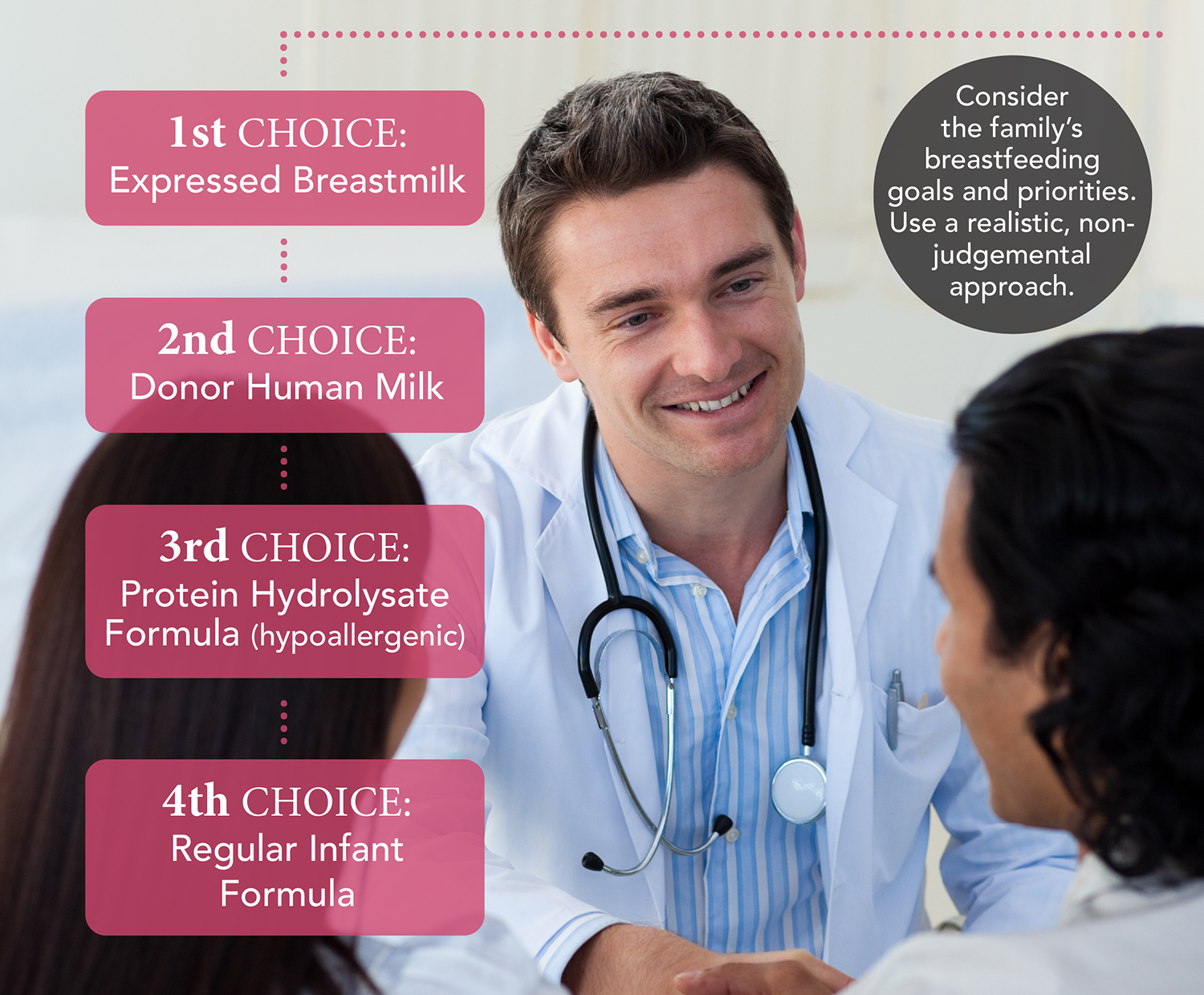 …Follow-up!!!!

Phototherapy is useful to Rx JAUNDICE, but the underlying problem must be addressed.
If feeding activity is suboptimal, the root cause must be fixed 
Dehydration and Jaundice + comorbidities!!
R/O infection (presents with same s/s)
Increased Direct Bili

-Conjugated/ water- soluble bili builds-up
-Usual cause = liver pathology!
-Urine appears brownish, even if well hydrated
-O/E: liver and possibly spleen enlarged
-Causes could be Biliary Atresia, Hepatitis, Drugs/Toxins, Galactosemia ( may have to D/C BF)
III. NEONATAL SEPSIS
Invasive infection, usually bacterial with systemic S/S
-lethargy
-hypotonia (suck as well)
-apnea
-bradycardia
-temperature instability
-respiratory distress
-vomiting/diarrhea
-abd. distention
-jitteriness/seizures
-jaundice
ONSET

A. Early Onset ( </=3days)

Results from organisms acquired intrapartum
S/S usually by 6 hrs of age
Most common single organism= Group B Strep
Incidence =2/1000 in absence of intrapartum antibiotic prophylaxis (IAP)..Mortality is 2-13%
Practice Guidelines

SOGC recommends preventative strategies

-routine rectovaginal cultures on all mothers at 35-37wks 

-treat those + for GBS when they present in labour (~22% Rx to prevent disease in 0.2% and mortality in 0.01% of infants)
-S/S …generalized/subtle !
-Progression ….rapid!!
-NO clear distinction in clinical s/s of GBS vs other invasive organisms

-Rx immediately following prompt, diagnostic work-up
-Delay b/w presentation and Rx =POOR outcome!
-Obtain cultures but DO NOT wait to confirm tests results!
Diagnostics:

	-1. CBC
	-2. V/S q4h minimum x 24h
	-3. Full workup = blood cultures, 		LP, CXray
Treatment Categories:
-1.Well infant; GBS- mom with risk factors at delivery = limited investigations; routine NB care

-2.Well infant; GBS? mom with no risk factors = routine NB care

-3.Well infant; GBS? mom with risk factors = Treat as if GBS+ = a) IAP>4hrs before delivery; routine NB care    b) IAP<4hrs before delivery or no IAP; limited Dx and minimum 24hrs observation

-4. Late preterm infant 9<37wks)…no GBS results available = has risk factor of prematurity BUT f/up any risk factors with Rx and no D/C < 48hrs old
-5. Chorioamnionitis = Dx when triad of fever, increased WBC’s and lower uterine tenderness (histology may/not correlate)

-6. Well infant (>35wks); GBS+ mom who received IAP >4hrs prior to delivery =routine NB care and observation for 24hrs

-7. Well infant (>35wks); GBS+ mom who received IAP ,4hrs prior to delivery or NOT all = close observation for 24 hrs and Rx at 1st s/s (95% of +infants present)…4% 24-48hrs; 1% >48hrs
B. Late Onset

…Is usually acquired from the environment
RISK Factor+++…preterm delivery!

1.Gram + organisms (eg.staph)-IV ‘s; skin
2. Gram – organisms (e.coli)-feeds; endogenous flora altered by antibiotic Rx
3.Candida - opportunistic; antibiotic use; indwelling lines
Common Clinical Manifestations of Sepsis:
1.GBS+
2. Pneumonia
3. UTI
 
Treatment :
Ist  = Amp + Gent or Cefotaxime
2nd = Organism-specific drugs ASAP
IV. FEEDING DIFFICULTIES
-Broad category
-May be cause OR result of morbidity
-Major reason for parental stress &/or calls to the Health Line; visits to ER/NICU
-Complicated by conflicting advice, outdated information, cultural practices
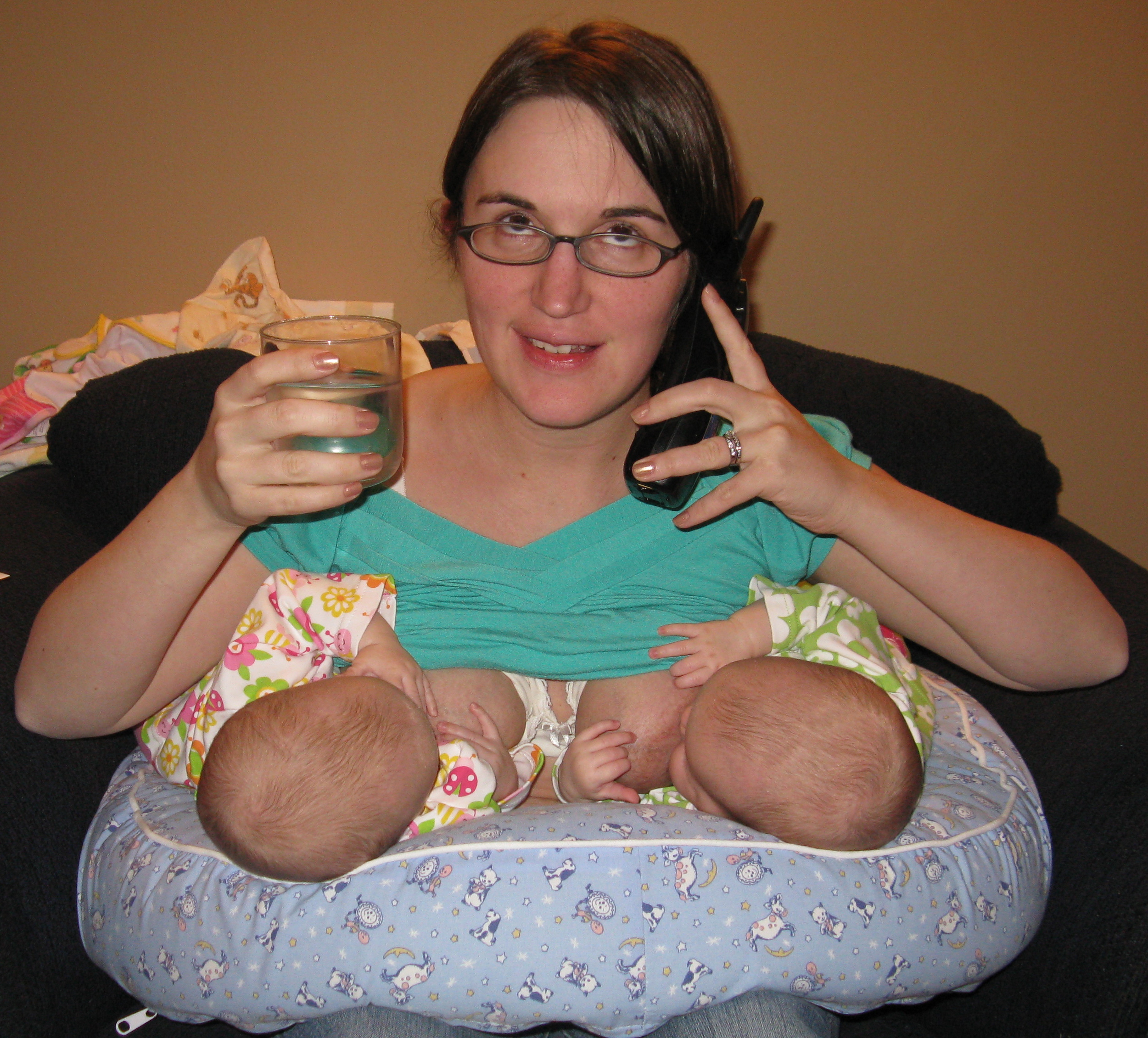 PYLORIC STENOSIS

Narrowing and thickening of the muscle of the pylorus (the valve that opens from the stomach into the small intestine).
Familial; boys > girls
Prevents stomach contents from emptying
Results in vomiting
Signs/Symptoms:

-projectile vomiting
-no nausea; hungry after vomit; feeds again!
-may or may not vomit after every feed 
-usually presents at ~3weeks of age, but may be b/w 1 week-5 months of age
Also…

-abdominal pain
-burping
-constant hunger
-dehydration (progressively worsens)
-wt loss/FTT
-wave-like motion in abdomen,post-feed/pre-vomit
-olive-shaped mass palpable in upper abd (pylorus)
Diagnose with abd U/S; Ba swallow; B/W

Rx with surgery (pyloromyotomy, using endoscopic balloon to widen pylorus)

Prognosis = positive!
2. REFLUX ESOPHAGITIS and GERD

Acidic stomach contents flow back up through the immature sphincter into the esophagus 
Causes significant –inflammation to the esophagus pain and pain to the infant!
Feedings are self-limited due to negative conditioning –babe knows pain will come! 
R/O – Allergy, obstruction, eosinophilic esophagitis
Signs and Symptoms

-poor weight gain
-spits up, often forcefully
-may spit up old blood
-refuses feeds (breast or bottle)
-difficulty breathing
Management

-position reclined, not flat , during feeds and for 20 minutes post-feeds (chalasia positioning)
-avoid abdominal straining post-feeds (if possible)
-shorter, more frequent feeds/ frequent upright burping
R/O cows’ milk allergy ( eliminate from maternal diet if BF; switch to hydrolyzed BMS )
3. INFANTILE COLIC

-CPS (Dr. Jeff Critch) 
“A behavioural syndrome of early childhood, associated with irritability and crying…self-resolves…”
-Source of parental strife!

-S/S = 
a) irritability; crying that randomly start/stop,
b) episodes last >3h; 3x/week for at least 1 week,
C) no FTT
Diagnosis

-U/S,B/W to R/O other pathologies, esophageal  pH monitoring, upper GI series, upper endoscopy

Treatment

-positioning
- medications (eg. ranitidine)
Treatments:

1. R/O pathologies
2. Support for parents – EDUCATION !
3. BMS babe – switch to hydrolyzed formula
4. BF babe- confirm proper latch
                   - hypoallergenic/avoidance diet for mother ( i.e. remove cow’s milk)
*Soy-based BMS not recommended unless Dx/o galactosemia OR parental cultural/religious beliefs
* No evidence for use of lactase Rx
*Probiotics/prebiotics…?   + More studies needed
4. ANKYLOGLOSSIA

A) Lingual frenulum restriction  (stages I-IV)         Anterior; Posterior (submucosal)

B) Labial frenulum attachment
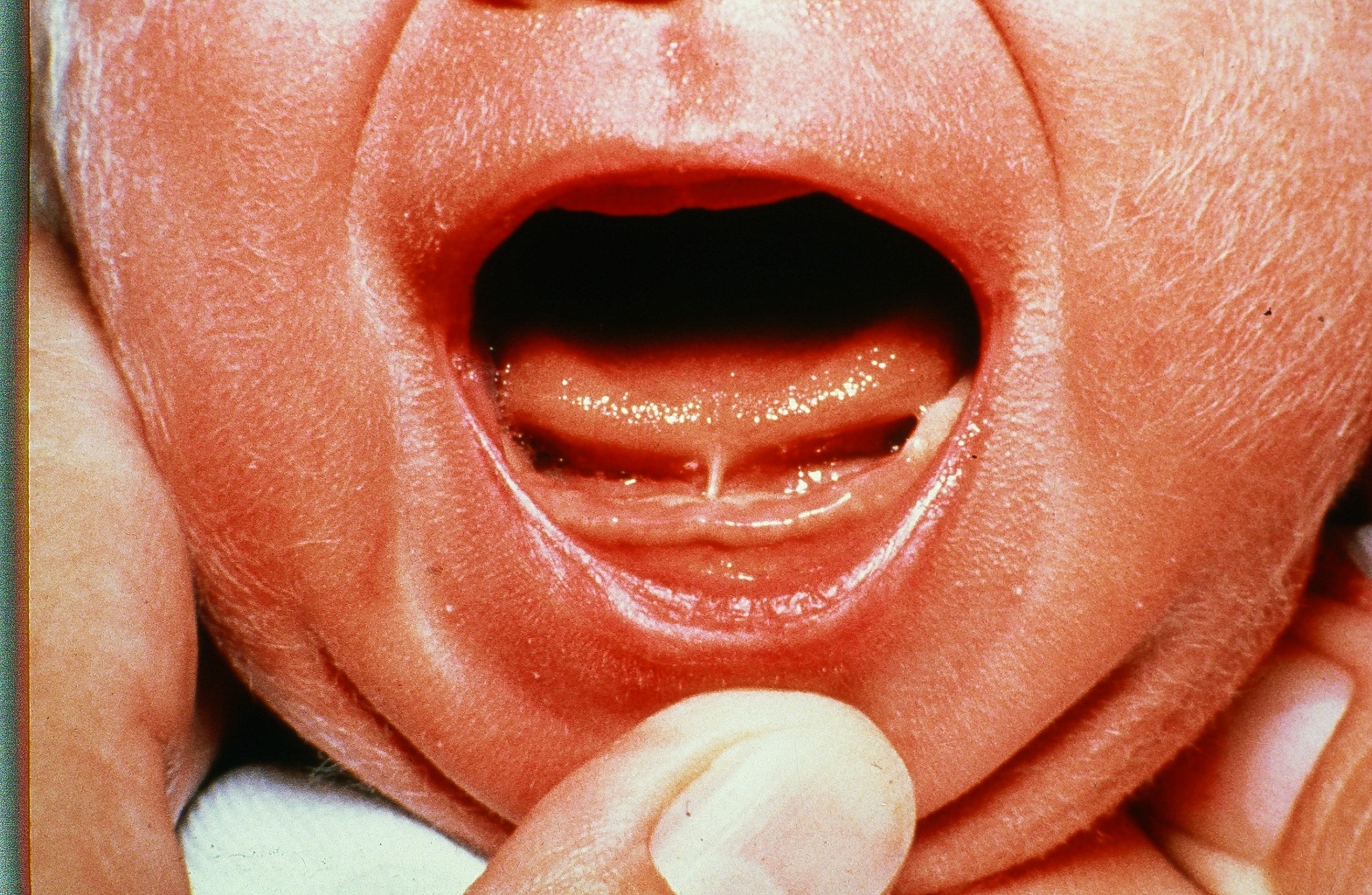 Photo of tongue tie
“Infancy” of understanding the sequelae
Affects BF and BMS fed babies
Familial occurrence
Immediate affect on feeding practices ( wt gain, GI upset, susceptibility to yeast, ,BF relationship)
Long-term affects on speech/dental/ self-esteem
Treatments

a) Latch optimization

b) Frenotomy/ frenectomy (post-Sx exercises)

c) CST

d) Parental support
5. INADEQUATE NUTRITIONAL INTAKE 

A) BMS- see safe preparation recommendations from WHO

B) Breastfeeding – full assessment
A) BMS – Fed Baby


1. Complete assessment, HX to R/O pathology
2. Assure recommended commercial, iron-enriched formula
3. Ensure safe BMS preparation followed)(parents comprehend mixing/dilution/exp)
        BFI recommendation !!...OBS/Community?
4. Ensure adequate volumes consumed and tolerated (“On Demand” suggested volumes widely vary –eg. “At Birth = 14-22 oz/day =total 410-650mls/day, divided by 6-10 feedings/day)
SAFE Preparation: Using sterilized bottles/nipples


1. Powdered BMS is NOT recommended for infants 
< 2months AND for those with immune compromising conditions
2. Powdered forms are NOT STERILE and risk containing E.sakazakii or E.coli
3. To reconstitute must mix with water that is not<70 degrees C.
4. Water must boiled for 1 full minute (NO rolling kettles!) to reach 100 degrees C and then cooled down to 70 degrees to reconstitute. Using hot water to reconstitute may lead to clumping.
5. DO not leave it for >30 minutes before preparing. Cool bottle to 37 degrees (~skin temperature) before offering to baby.
6. NEVER warm in a microwave (hot spots)!
 *Typically good for 24 hrs in fridge once prepared (check manufacturer).
 * Once taken out of fridge, D/C in 2 hours. Throw away leftovers!
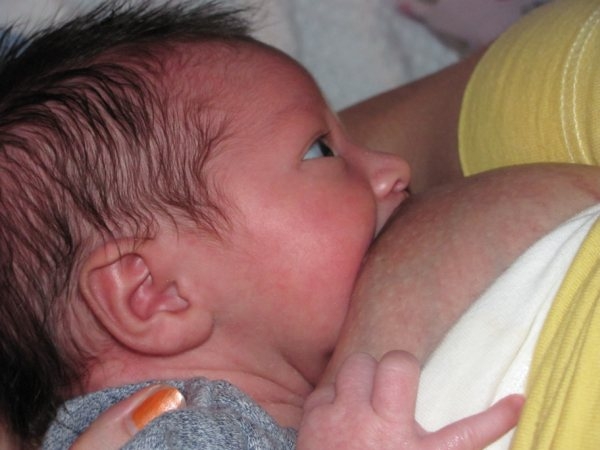 B) BF- Baby
1. Complete assessment, HX to R/O pathology
2. ASSESS LATCH and optimize for effective milk transfer
3. Do oral suck assessment
4. Confirm BF goals and intents
5. Assess family/cultural supports/. Ensure connection to BF HCP/resources/peers
6. Review basic lactation physiology knowledge with mother and support person, ideally
“The most important
practical lesson that can
be given to nurses is to
teach them what to
observe.” 
 -  Florence Nightingale
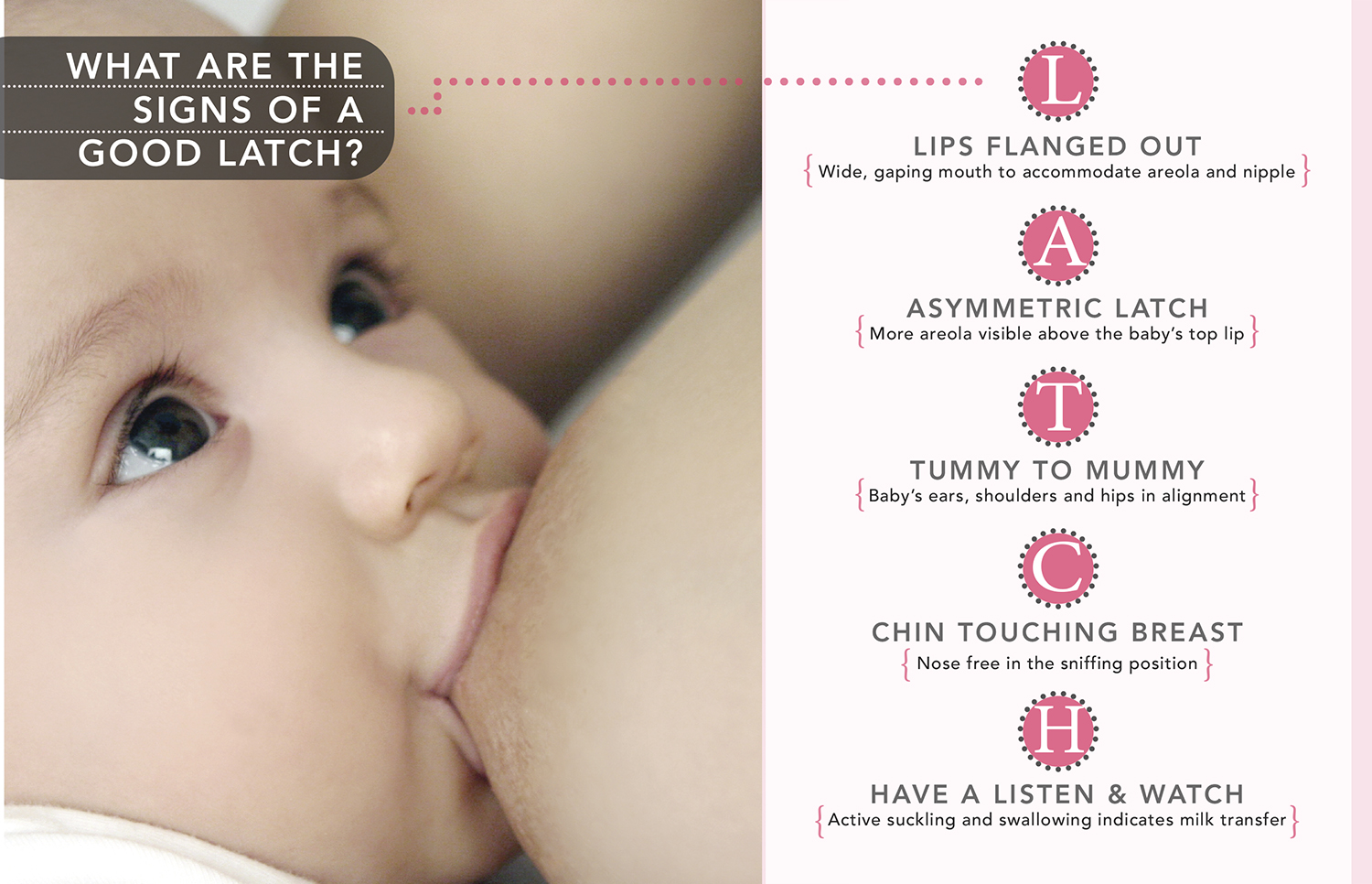 Role of the of the Milk      		Ejection Reflex

Oxytocin is a “permissive” not a regulatory hormone
Pulsatile releases from posterior pituitary, initially as “letdown” and  throughout feeding session
Elicited by stimulation of 4th,5th,6th ICN’s; breast massage also raises oxytocin blood levels
Psychosomal (emotions/stress affect the release)
Results in contraction of myoepithelial cells of alveoli (milk cells)
ALTERNATE FEEDING METHODS
1.Cup Feeding

2.Finger Feeding

3.Lactation Aid

4. BF with Nipple Shield

5. Bottle
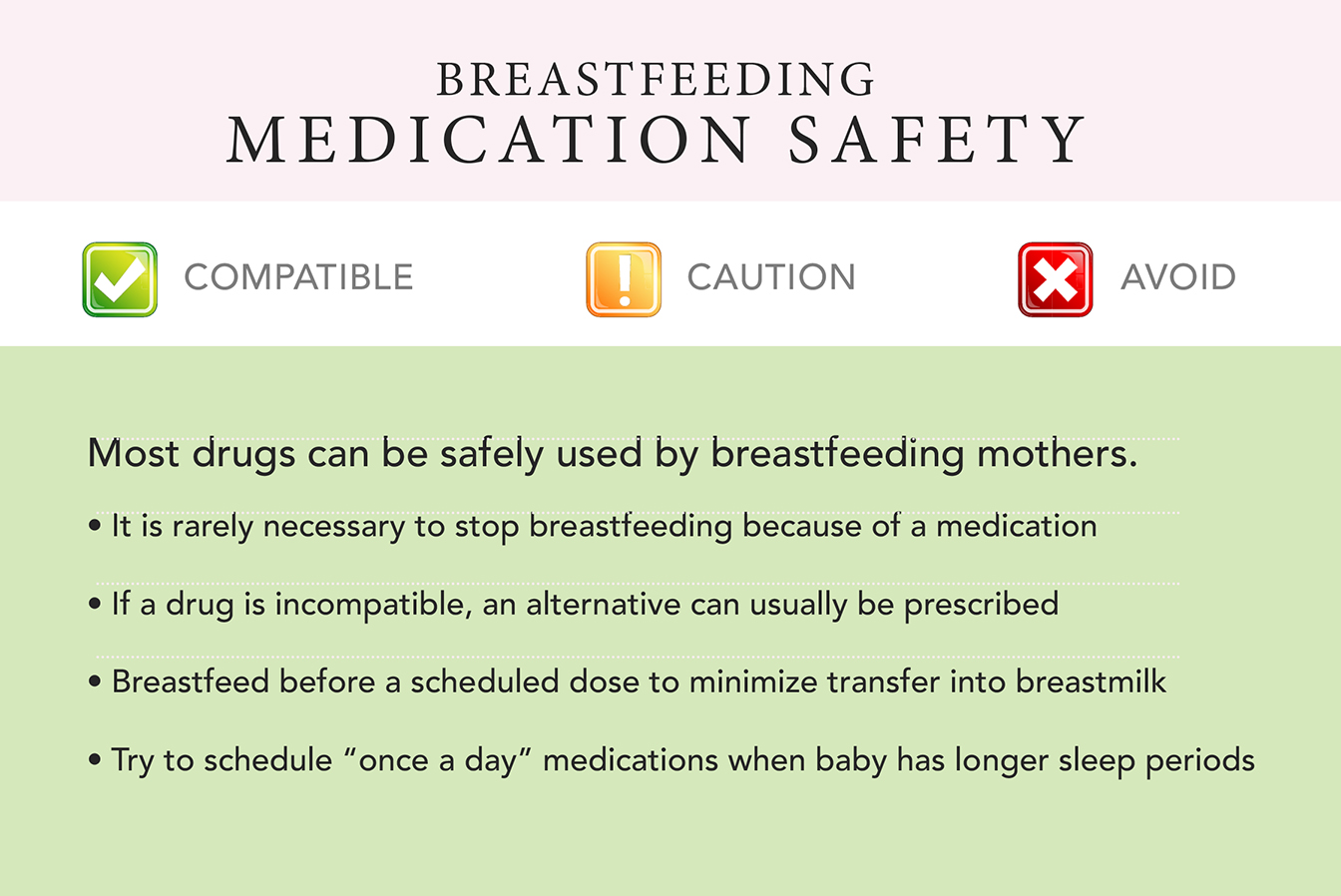 SUMMARY
1. Babies and families continue to have needs.
2. Neonatal conditions of risk “evolve” with the culture of a community and the social determinants of health affecting its people.
3. Emergency departments have become the link between inpatient acute care and home adaptation for new families.
4. Collaboration of HCP’s, especially in the foundation 1st week of life, is a vital “best practice” because times are changing and because…
KIDS ROCK !!